Epic 1
Epic 2
Epic 3
Epic 1
Epic 2
Epic 3
Epic 1
Epic 2
Epic 3
Epic 1
Epic 2
Epic 3
Q1
Q2
Q3
Q4
Epics Roadmap
Click here to create a cloud-based roadmap template in Aha!
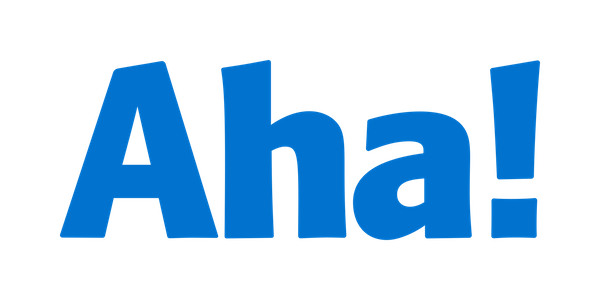